U33 : Bon appétit
Even herhalen.
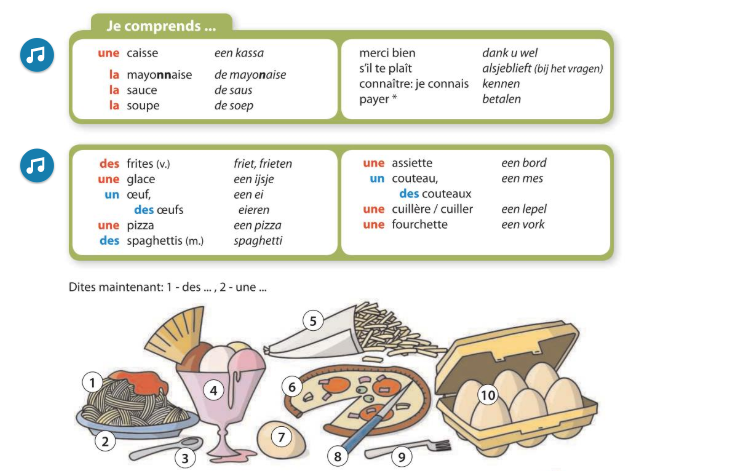 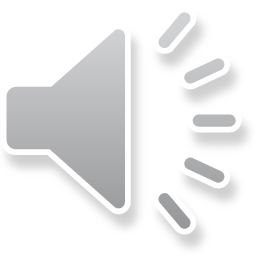 Om de luisterfragmenten te beluisteren: klik op de luidspreker!
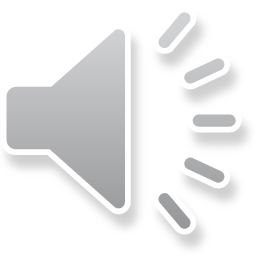 Click to add text
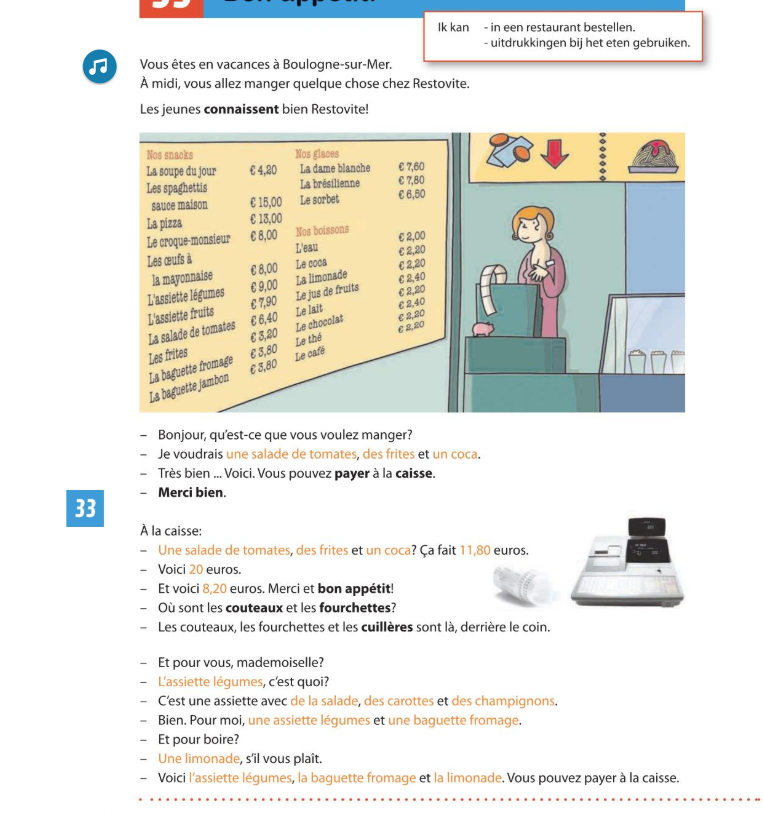 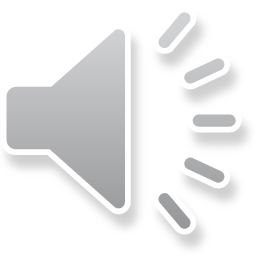 Beluister de tekst 
nog een keertje.
Oefen de woordenschat op Bingel 
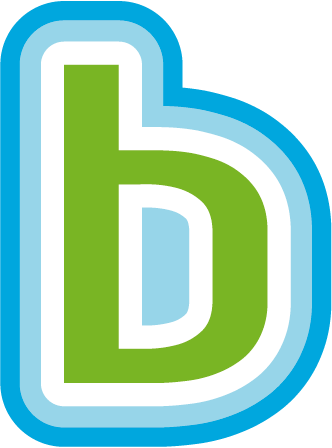 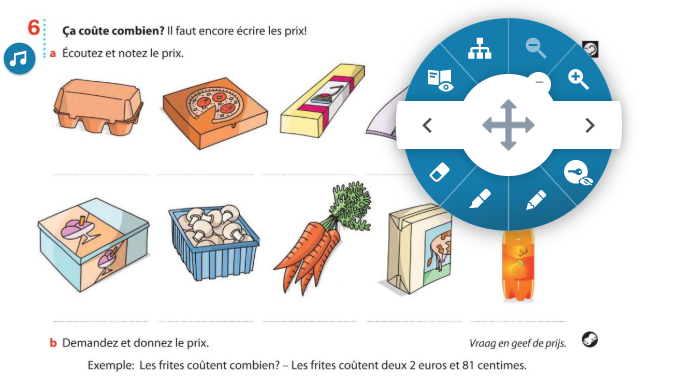 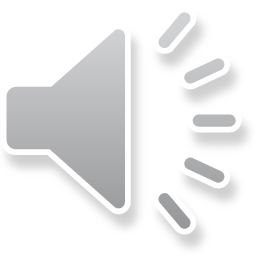 En nu de antwoorden
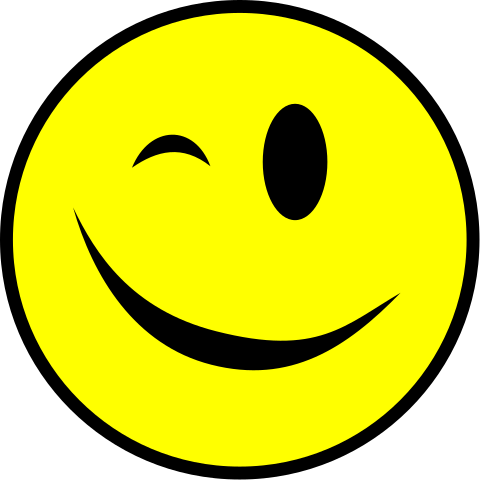 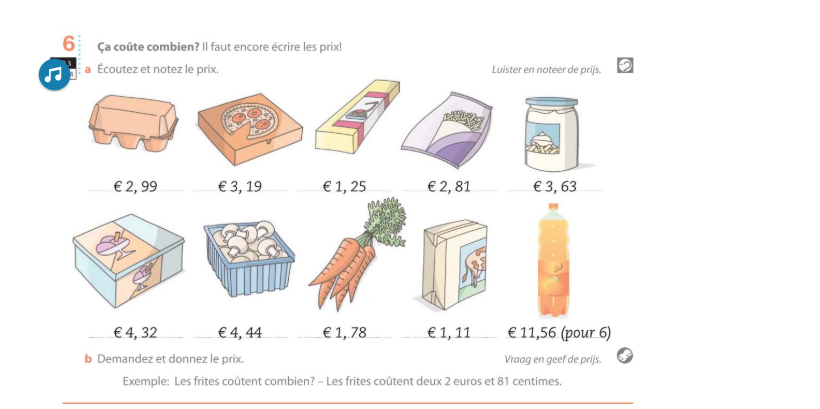 U33
Studeer eerst vocabulaire en grammaire
Bekijk in je boek pg 127 – lidwoord na een ontkenning.
Neem je schrift en maak oef 7 en 8
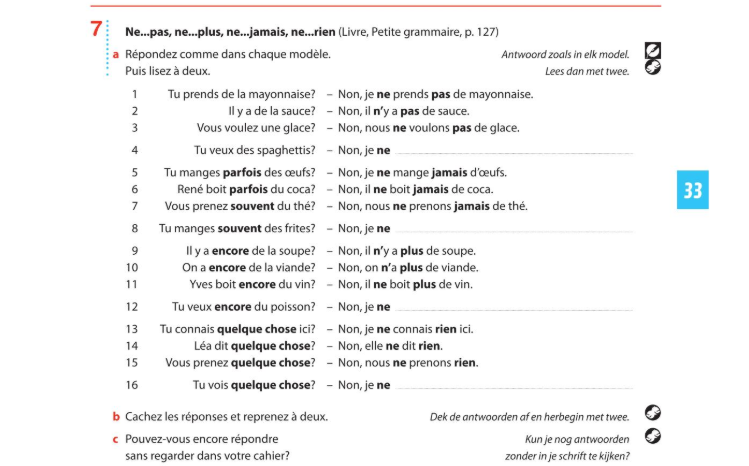 Geen eenvoudige oefening
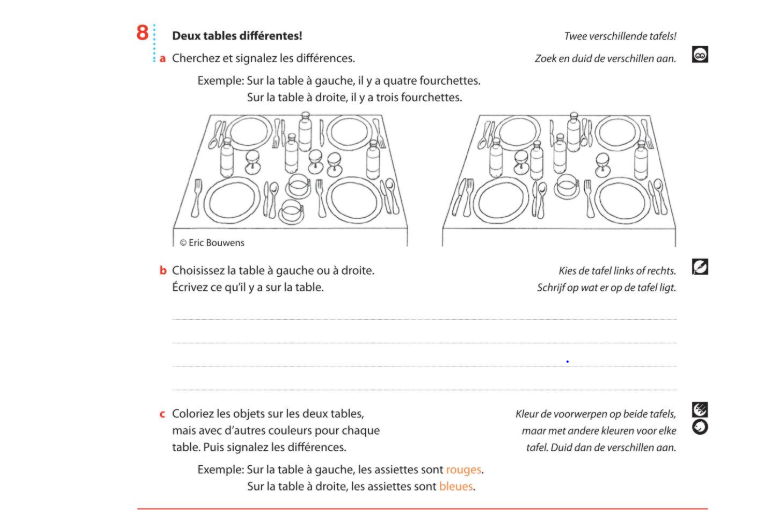 Dit doen we in de klas.
En nu de antwoorden
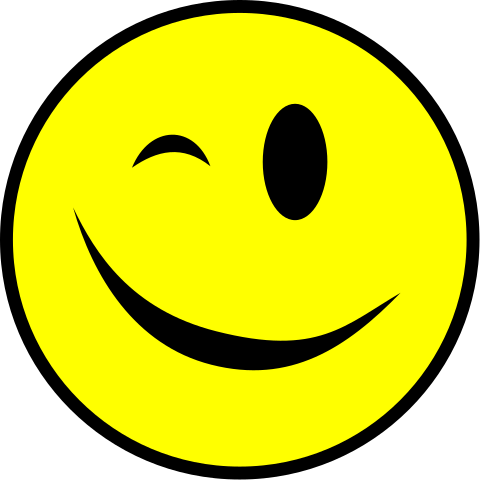 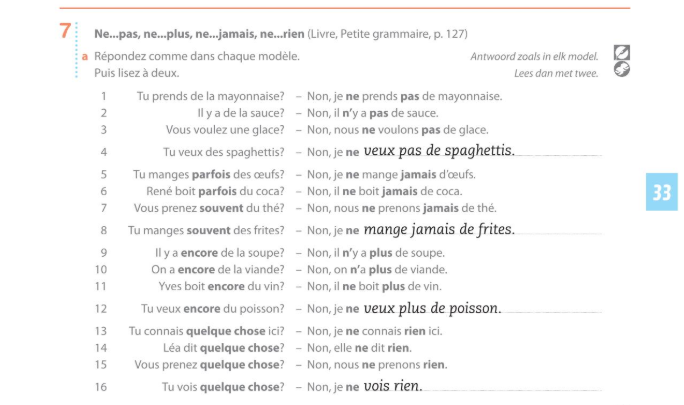 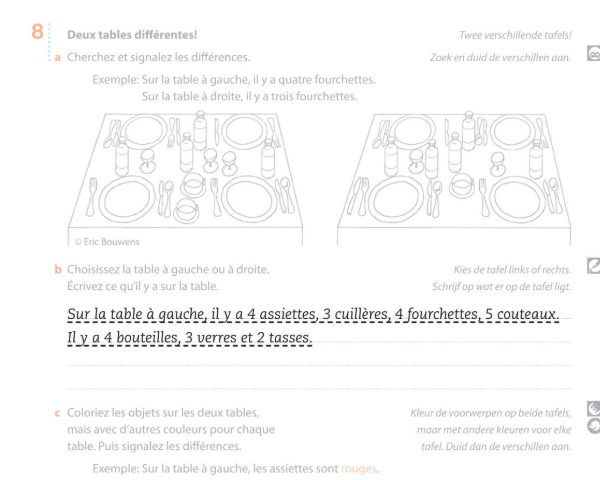 Sur la table à gauche, il y a 4 assiettes.
Sur la table à gauche, il y a 3 cuillères.Sur la table à gauche, il y a 5 couteaux.
….

Sur la table à droite, il y a 3 fourchettes.Sur la table à droite, il y a 4 cuillères.
Sur la table à droite, il y a 6 couteaux.
…
Meerdere zinnen kunnen.